SNP aggregation
Alexej Abyzov
October 27, 2013
Fixing errors
Using SNPs in confident mask sites (marked as ‘P’)
Correct the aggregation signal by the number of accessible bases and GC content.
Aggregation at small scale
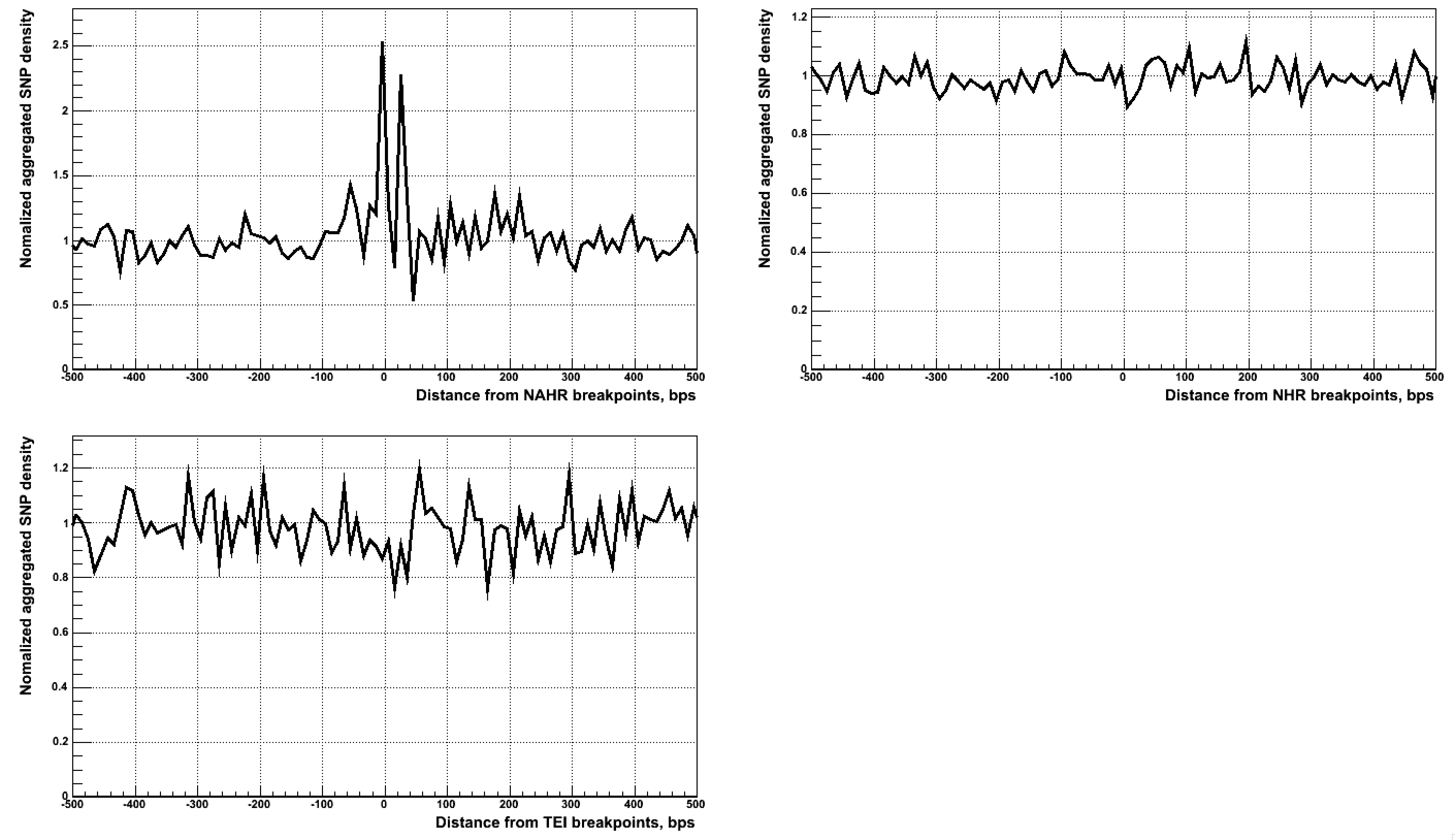 Aggregation at large scale
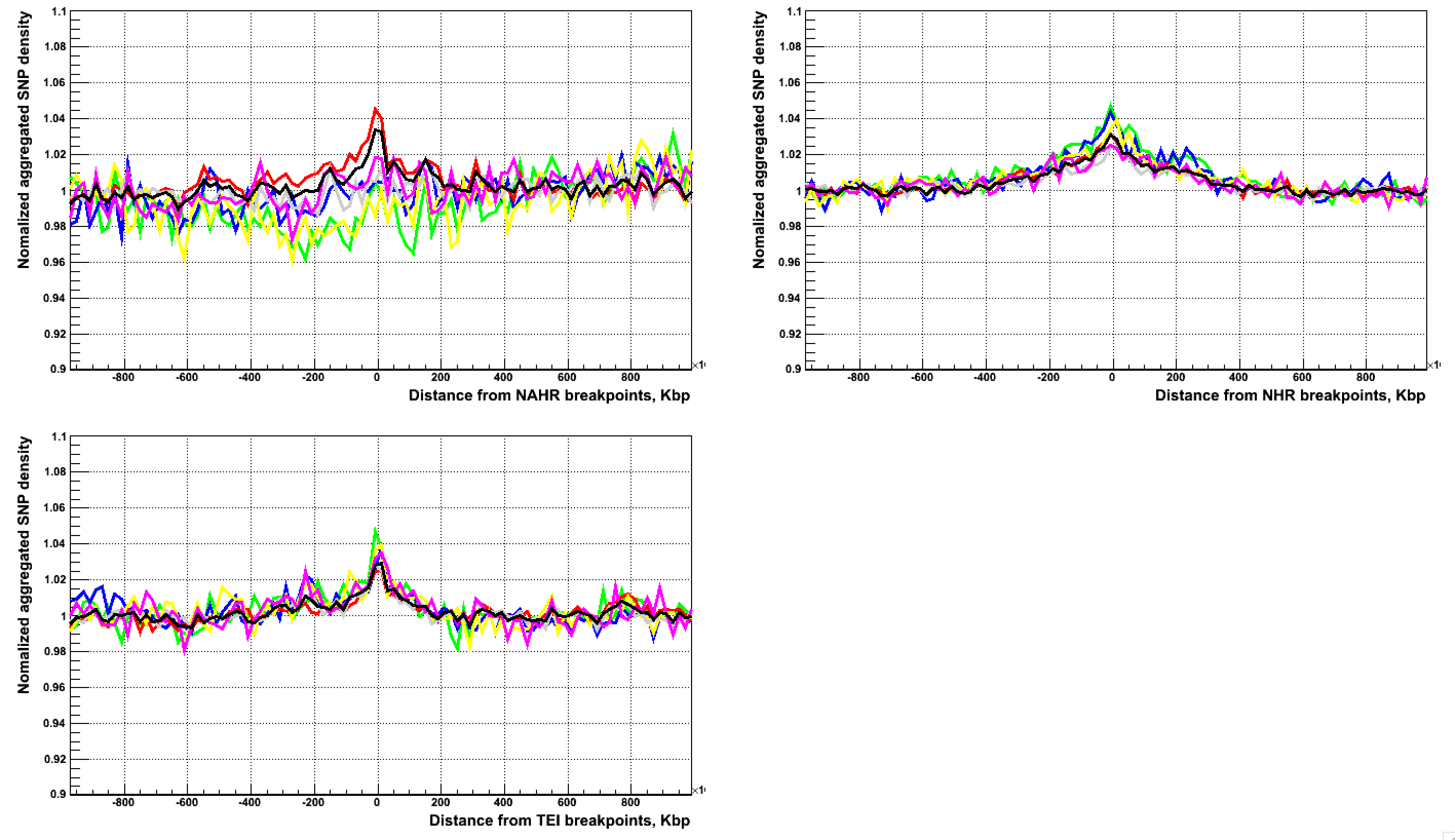